Ad Hoc ‘Housing on Town-Owned Property” Committee
February 21, 2017
Town of Portola Valley
Town of Portola Valley
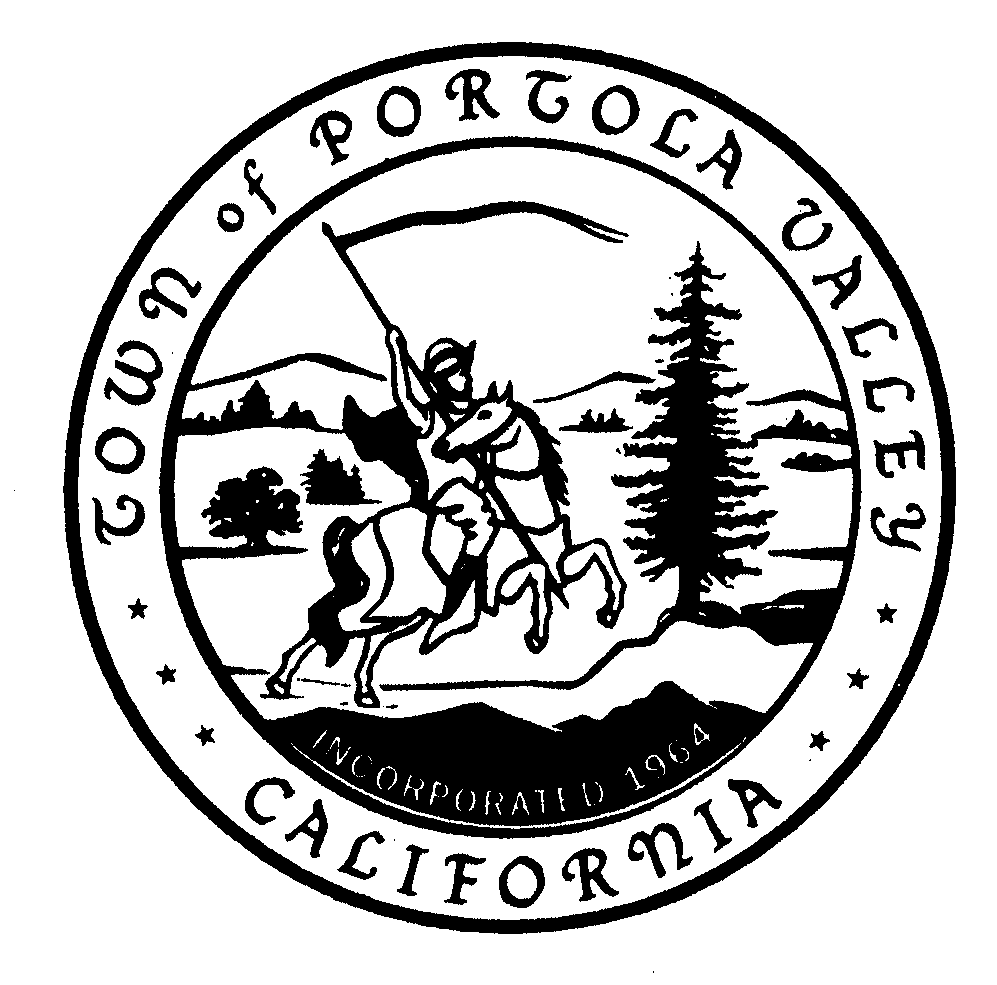 Background
2016-17 Town Council Priority
July 2016 – Council guidance provided on housing goals
October 2016 –Council approved Housing Strategic Plan 
Committee members selected November-January
Town of Portola Valley
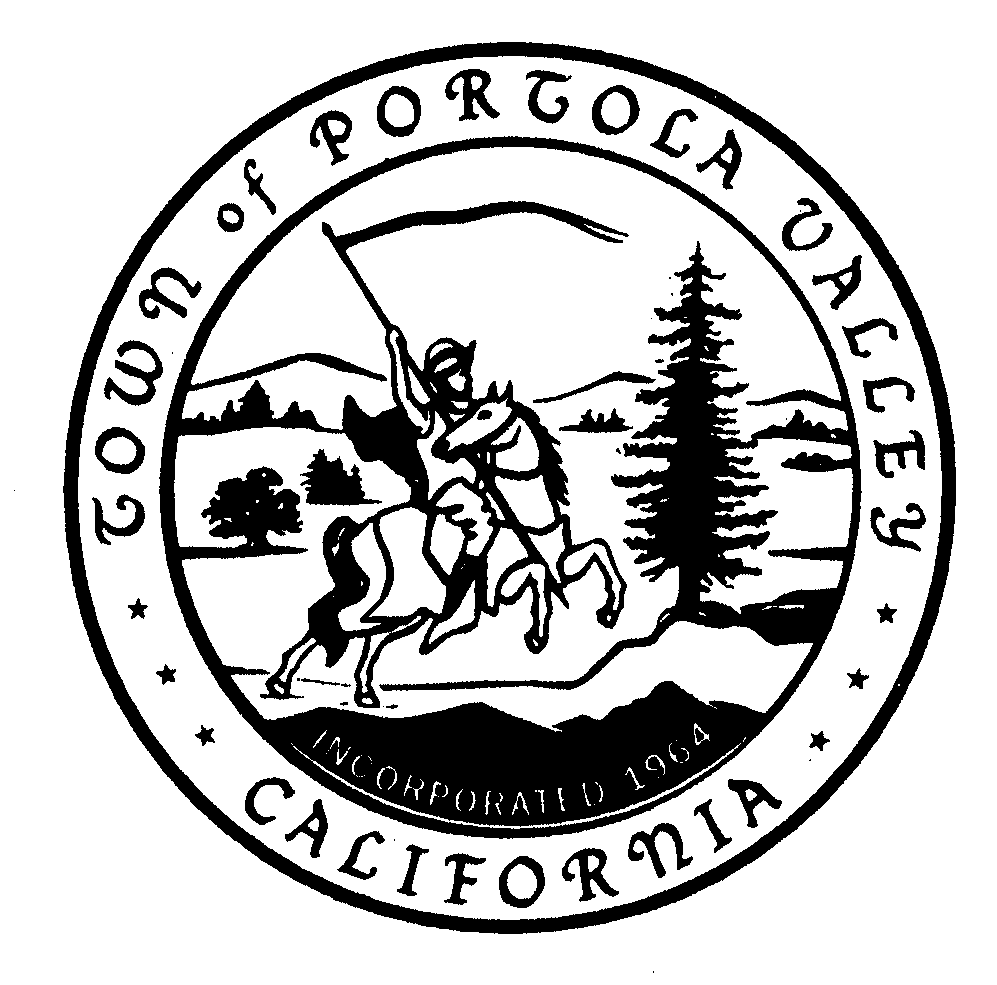 Ongoing Housing Crisis – Portola Valley
Employees of Town businesses commute long distances to serve community
Contributes to traffic/quality of life impacts
Seniors have limited options to stay
Grown children have no opportunities to stay in community
Town of Portola Valley
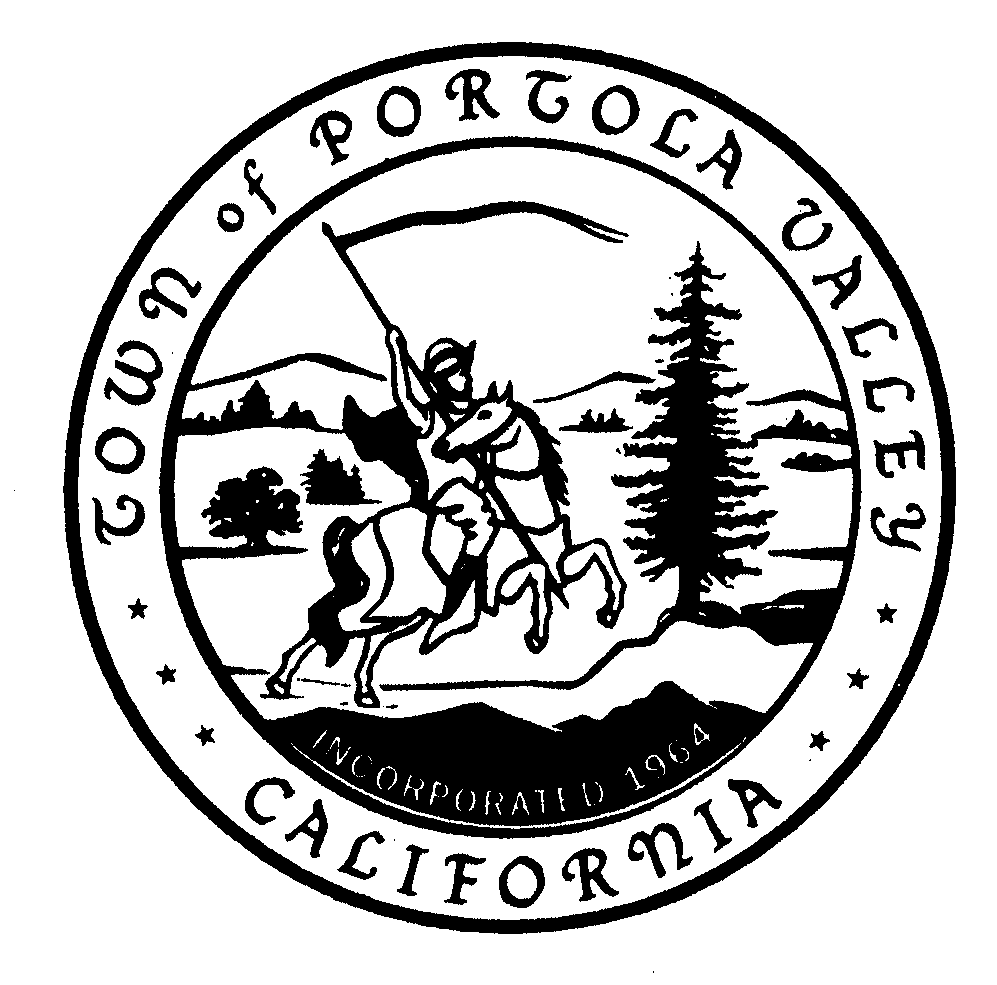 Ad Hoc Committee
Recommendation Six: Create an ad hoc committee to review and recommend potential housing on Town-owned properties 
Recommendation Seven: Direct staff and ad hoc committee to identify potential town-owned sites for potential housing units, and criteria for their occupancy
Town of Portola Valley
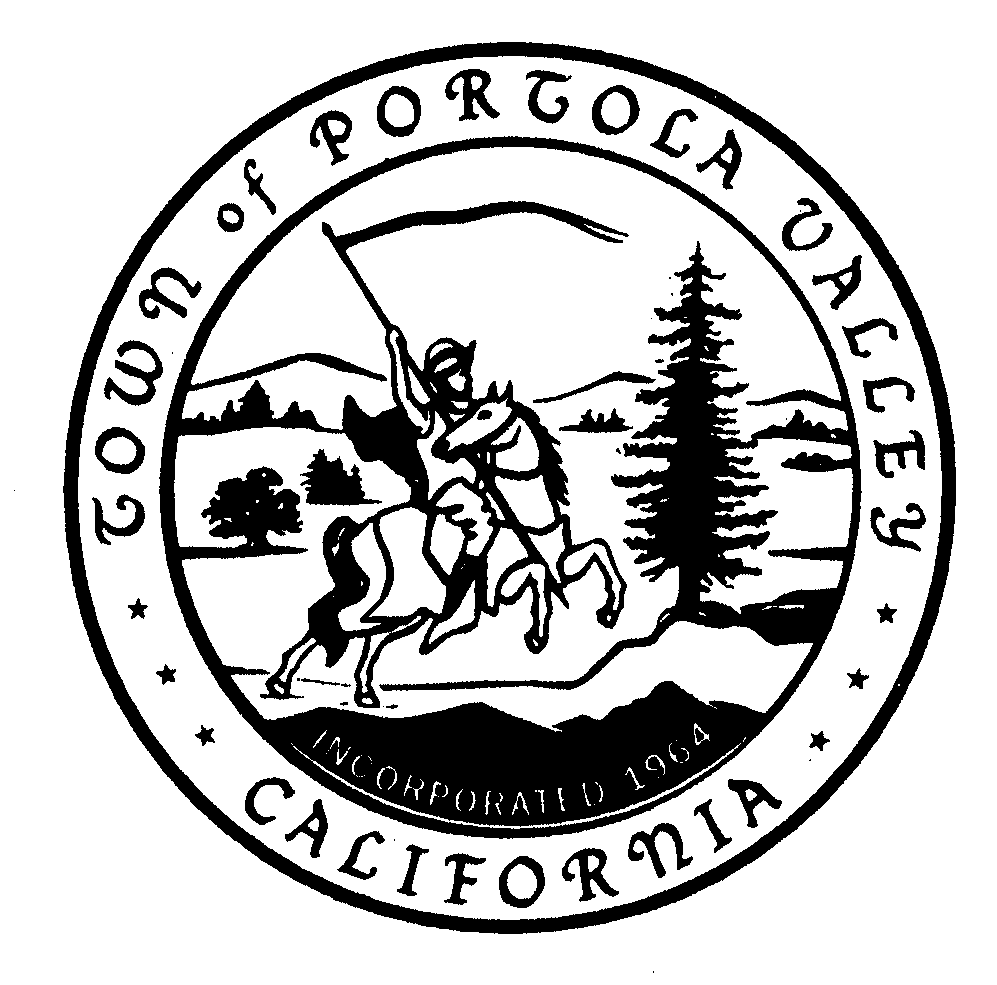 Next Steps
Is scope of Committee appropriate?
Goals/needs from individual committee members?
Use of working groups?
Town of Portola Valley
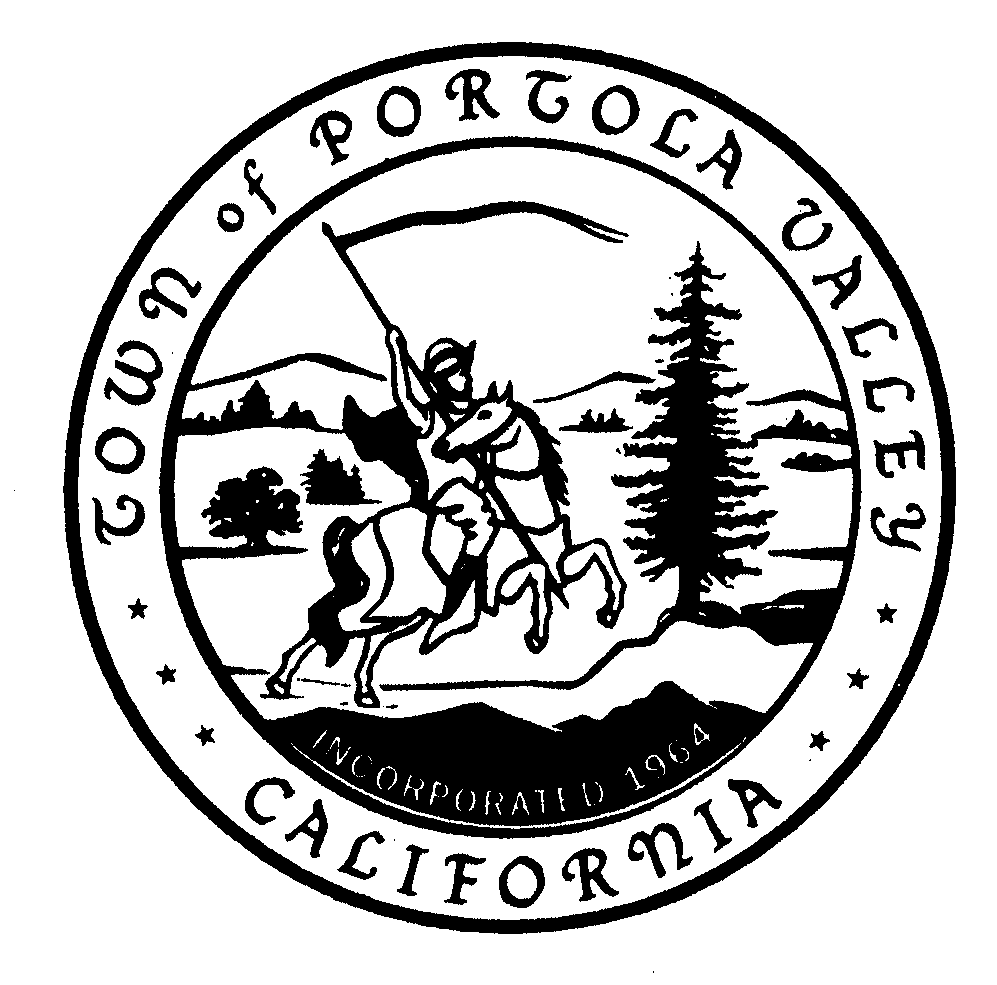